Conférence Pharmacare 2020Vancouver, les 26 et 27 février 2013Michelle BoudreauDirectrice exécutive, CEPMB
Aperçu________________________________________________
Objectifs stratégiques à l’œuvre 

Comment cela fonctionne vraiment : une correspondance imparfaite

Mot de la fin
2
Objectifs stratégiques à l’œuvre – citations et prononcés judiciaires notables______________________________________________
[Traduction] 
« [l]es modifications apportées (au projet de loi C-22) permettront également d’assurer la protection des consommateurs grâce à la création d’un conseil d’examen du prix des médicaments qui veillera à la surveillance des prix des médicaments […] »

Déclaration de l’honorable Harvie Andre lors du dépôt du projet de loi  C-22 à l’étape de la deuxième lecture le 20 novembre 1986.

La protection des intérêts des consommateurs était l’un des « cinq piliers » de la politique officielle dont ont tenu compte les modifications apportées à la Loi sur les brevets ayant contribué à la création du CEPMB.
3
Objectifs stratégiques à l’œuvre – citations et prononcés judiciaires notables______________________________________________
[Traduction]
« [L]’interprétation que fait le Conseil de son mandat en vertu des dispositions pertinentes était conforme à son objet de protection des consommateurs et ne doit pas être remise en cause. »

Décision de la Cour suprême du Canada dans l’affaire de Celgene/Thalomid, janvier 2011
4
Comment fonctionnent…les tests appliqués aux prix des médicaments? ________________________________________________
Combinaison d’amélioration thérapeutique et du prix de référence international 
Reconnaître l’innovation pharmaceutique progressive
Au moment du lancement, la majoration de prix s’harmonise avec le degré d’amélioration thérapeutique :
Quatre niveaux d’amélioration thérapeutique :
Médicament constituant une découverte – Test de la médiane des prix internationaux (MPI)
Amélioration importante – le prix le plus élevé entre : le plus élevé des prix obtenus au moyen du Test de la comparaison selon la catégorie thérapeutique (CCT) et du test MPI
Amélioration modeste – le plus élevé des prix entre : la médiane des prix obtenus au moyen du Test de la CCT et du test MPI, et le prix le plus élevé obtenu au moyen du Test de la CCT (des facteurs primaires et secondaires s’appliquent dans ce cas)
Amélioration minime ou nulle – le prix le plus élevé obtenu au moyen du Test de la CCT
Surveiller, après le lancement, le prix de transaction moyen (PTM), assujetti aux majorations de prix déterminées en fonction de l’Indice des prix à la consommation (IPC) et qui ne peut être supérieur au prix international le plus élevé.
5
Comment fonctionnent…les tests appliqués aux prix des médicaments? ________________________________________________
Les tests appliqués aux prix des médicaments sont effectués selon le niveau d’amélioration thérapeutique.
Les prix maximaux au lancement peuvent être établis autrement en fonction de circonstances précises. 
Par exemple, en 2011, dans la catégorie des médicaments constituant une amélioration minime ou nulle (soit 70 % des nouveaux médicaments brevetés) :
Trente pour cent (30 %) du temps, le prix moyen maximal potentiel (PMMP) est établi au moyen de la Comparaison du prix au Canada avec le prix international le plus élevé parce que le prix obtenu au moyen du Test de la CCT était supérieur à celui obtenu au moyen de la Comparaison du prix au Canada avec le prix international le plus élevé, ou parce qu’on ne pouvait effectuer le Test de la CCT.
Quarante pour cent (40 %) du temps, le PMMP est établi au moyen du Test de la CCT.
6
Comment fonctionne…le PMMP par rapport au prix public?________________________________________________ * Le PMMP est établi en fonction du prix du médicament de marque, ce prix étant 0,65 $.
7
Ratio moyen du prix de 2011 par rapport au prix de lancement, par année de lancement________________________________________________
8
Mot de la fin________________________________________________
Reconnaître l’innovation et veiller à un prix non excessif constitue un équilibre difficile. 

Marché très dynamique, avec de nombreux facteurs en jeu

La protection des consommateurs par rapport à l’établissement du prix des médicaments demeure un objectif stratégique important.

La transparence du mode d’établissement des prix à l’étranger fait en sorte que les comparaisons sont de plus en plus difficiles à effectuer en ce qui a trait à la réglementation des prix.

L’accès abordable et la viabilité constituent une préoccupation que partagent les consommateurs, les organismes de réglementation et les payeurs.
9
Thank you.
Merci.
michelle.boudreau@pmprb-cepmb.gc.ca

www.pmprb-cepmb.gc.ca

Twitter: @PMPRB_CEPMB
10
Annexe – renseignements supplémentaires et statistiques
11
Tendances du marché – Le Canada dans le contexte mondial ________________________________________________
En 2005 et en 2011, la part des ventes de médicaments au Canada sur les marchés mondiaux représentait 2,4 % et 2,6 %, respectivement.









Marché restreint, mais important
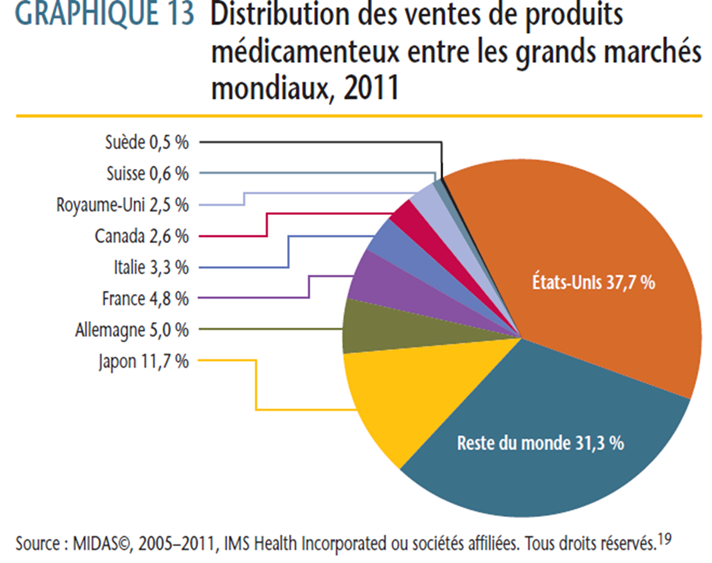 12
Tendances du marché – Le Canada dans le contexte mondial________________________________________________
Le taux d’augmentation des ventes de médicaments est plus élevé que dans les pays de comparaison.
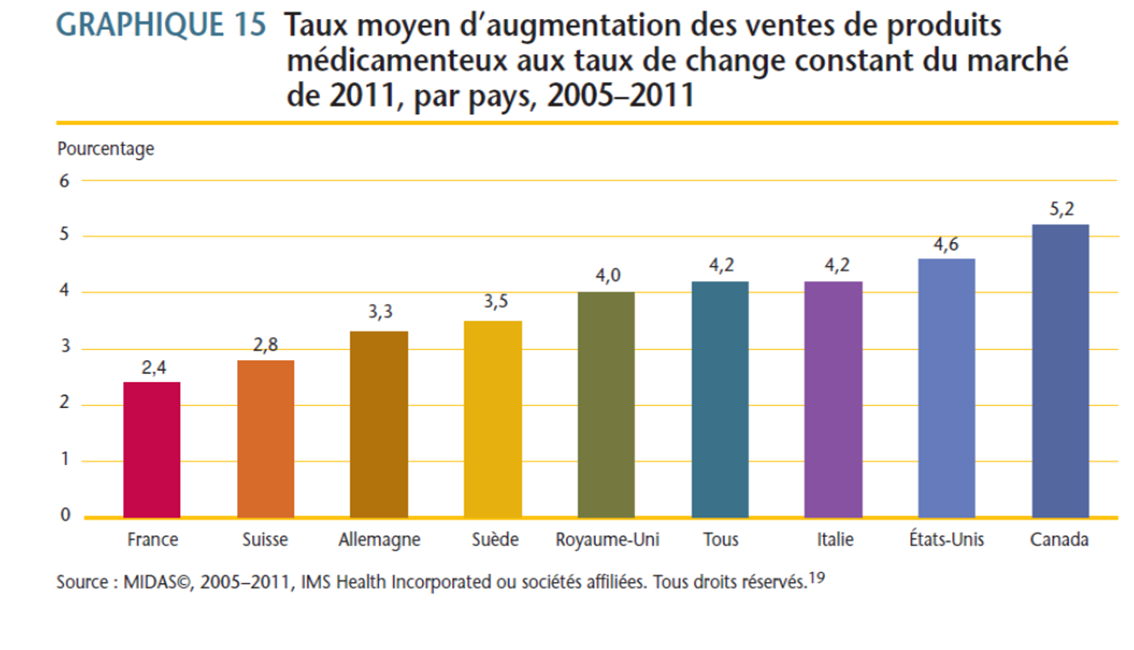 13
Tendances du marché – Le Canada dans le contexte mondial________________________________________________
Les prix au Canada sont relativement plus élevés que dans plusieurs pays de l’OCDE.
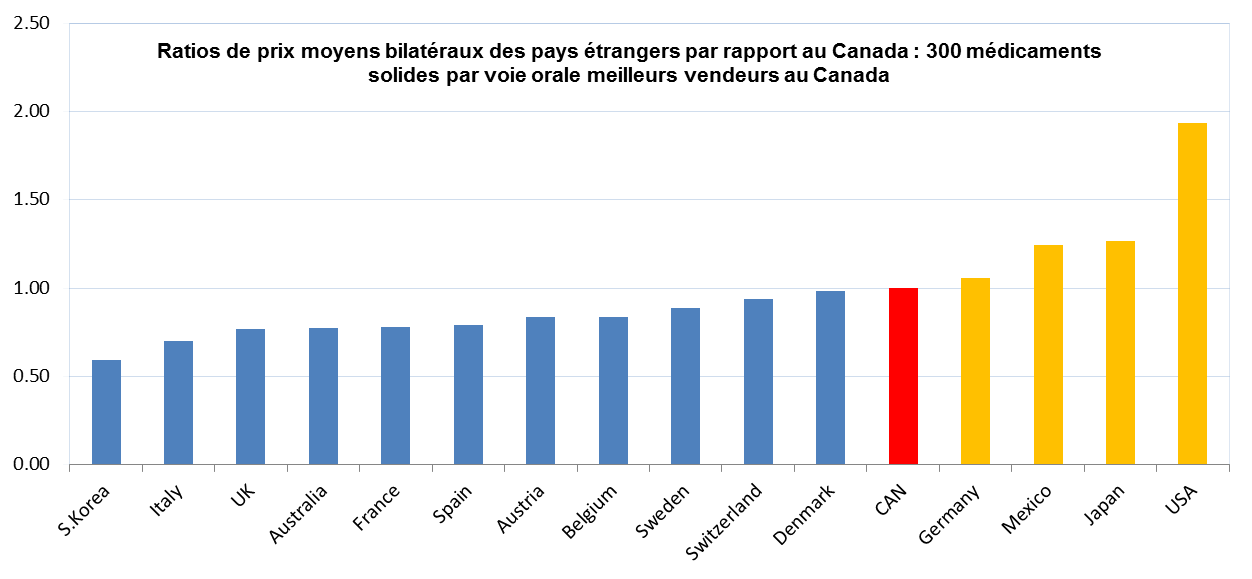 Données d’IMS Health, 2010
Pays de gauche à droite : Corée du Sud; Italie; R.-U.; Australie; France; Espagne; Autriche; Belgique; Suède; Suisse; Danemark; Canada; Allemagne; Mexique; Japon; É.-U.
14
Tendances du marché – Dépenses des régimes publics d’assurance-médicaments canadiens* en médicaments d’ordonnance, taux de croissance et totaux annuels de 2005-2006 à 2010-2011
* Comprend le SNIUMP et tous les régimes publics d’assurance-médicaments, y compris les Services de santé non assurés pour les Premières nations et les Inuits (SSNA), exception faite des régimes de Terre-Neuve, du Yukon, des T.N.-O. et du Québec. Il convient de noter que certains régimes provinciaux, comme les régimes visant une maladie particulière, peuvent ne pas être inclus même si la province est incluse. Les totaux renferment le coût des médicaments, les marges bénéficiaires du grossiste et du détaillant ainsi que les frais d’exécution d’ordonnance.
15
Tests appliqués aux prix du CEPMB – Comment fonctionnent-ils?________________________________________________
Des 109 nouveaux produits médicamenteux lancés sur le marché en 2011 :

12 % d’entre eux faisaient l’objet d’une enquête;

69 % d’entre eux constituaient une amélioration minime ou nulle;

25 % d’entre eux constituaient une amélioration modeste;

5 % d’entre eux constituaient une amélioration importante, alors que 1 % d’entre eux constituaient une découverte.
16
Tests appliqués aux prix du CEPMB – Prix de référence international________________________________________________
Le prix de référence au lancement et pour les médicaments existants est établi en fonction des prix pratiqués dans sept pays de comparaison – la France, l’Allemagne, l’Italie, la Suède, la Suisse, le Royaume-Uni (R.-U.) et les États-Unis (É.-U.).
Les modifications aux politiques dans ces pays pourraient avoir une incidence sur les prix au Canada.
Au cours des trois dernières années, l’Allemagne a le plus souvent eu le prix de référence le plus élevé selon les tests appliqués aux prix du CEPMB, suivi des É.-U.
Les mesures de limitation des coûts prises par les pays de référence (p. ex., l’Allemagne) peuvent entraîner de plus faibles prix au Canada.
Fréquence de l’établissement de la comparaison du prix au Canada avec le prix international le plus élevé au moment du lancement
17
Statistiques relatives à la réglementationHaut degré de conformité – en moyenne, taux de conformité global situé entre 93 % et 95 %
De 2000 à 2009, en moyenne, 86 nouveaux produits médicamenteux brevetés par année ont été lancés sur le marché.
Des 109 nouveaux produits médicamenteux lancés sur le marché en 2011 :
79 % d’entre eux étaient conformes aux Lignes directrices;
13 % d’entre eux faisaient l’objet d’une enquête;
8 % d’entre eux n’étaient pas conformes aux Lignes directrices, mais ne justifiaient pas la tenue d’une enquête.
18